Copyright (or ©) [year released] by [name of owner]. All rights reserved.
CNT****
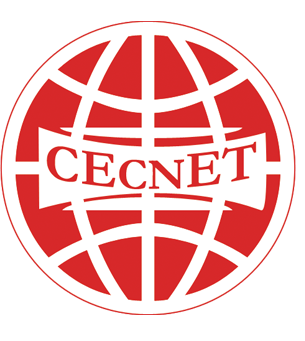 Input paper title here
Affiliation’s Logo Goes here if any
Authors and affiliation
Size：A1 size (594 mm × 841 mm)